ACT

American College Test 

www.act.org
Testin İçeriği
Test Merkezleri
İstanbul
İzmir
Bursa
Ankara
Antalya
Örnek Sorular: İngilizce Bölümü
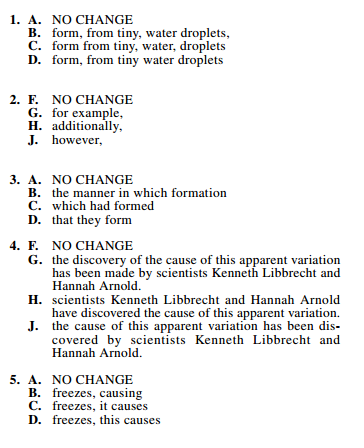 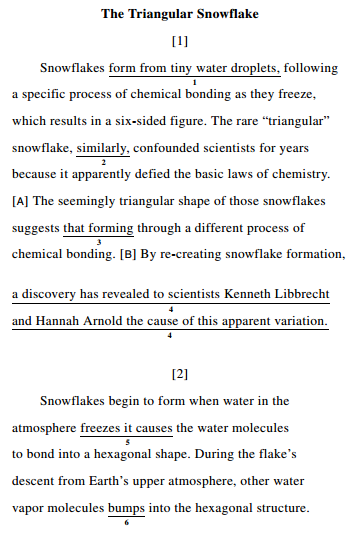 Örnek Sorular: Matematik Bölümü
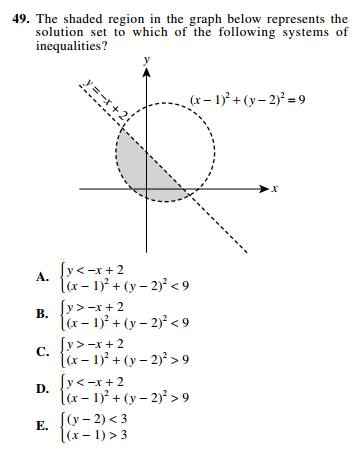 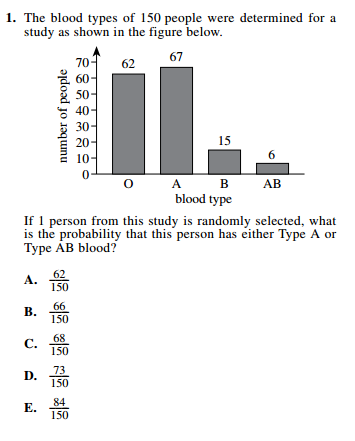 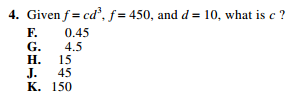 Örnek Sorular: Okuma Bölümü
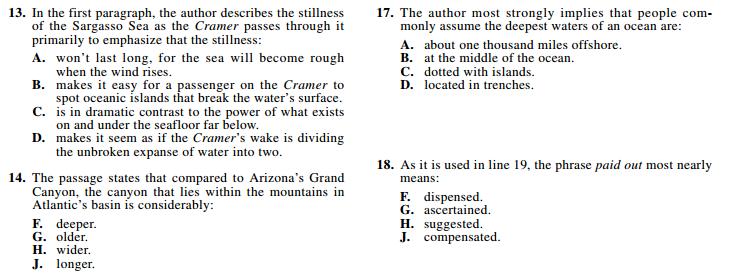 Örnek Soru: Fen Bölümü
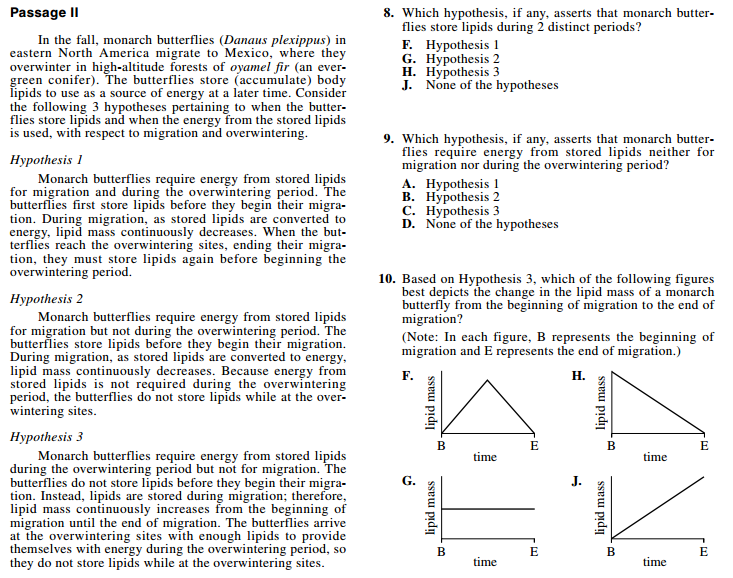 Sınav Ücretleri
Test ücreti yazma bölümü olmadan : 168.5 Dolar
Yazma bölümü ile birlikte : 188.50 Dolar
Geç kayıt ücreti: 36.00 Dolar

 Geçerlilik: 5 yıl
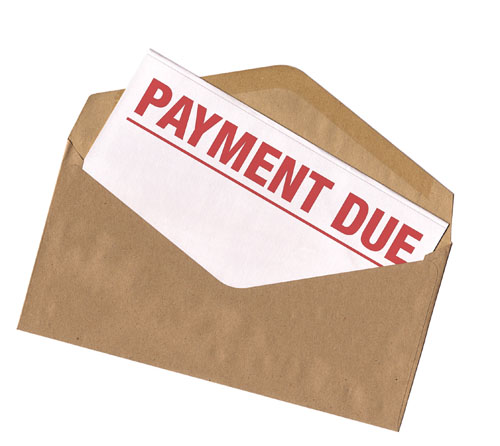 Test Günü Değiştirme veya Testin İptali
Test merkezi değiştirme: 40 Dolar
      (Değiştireceğiniz test merkezinde yer olması gereklidir.)
Test gününü değiştirme: 40 Dolar 
Test merkezi ya da tarihi değiştirmek isteyen adaylar bunu geç kayıt tarihinden önce yapmalıdırlar. Aksi taktirde sınav için baştan kayıt olmak durumunda kalırlar ve bu durumda test ücreti iade edilmez.
Testin iptali: Test ücreti ve diğer ücretler geri alınamaz. 
Paranızı geri alabileceğiniz hizmetler için : http://www.actstudent.org/faq/cxl.html
Sonuçları Öğrenme ve Gönderme
Online sistem: 2 hafta sonra
Gönderilmesi: Seçtiğiniz okul ve kurumlara göre ve sonuç gönderim işlemi yaptığınız tarihe göre değişir.
Yazılı bölüm sonuç raporu:  Test gününden sonra 2-3 hafta içinde 
Sonuçlar size, okulunuza ve de kayıt sırasında seçtiğiniz 4 üniversiteye ücretsiz gönderilir.
Ek Sonuç Raporu Gönderme Ücreti: 16 Dolar
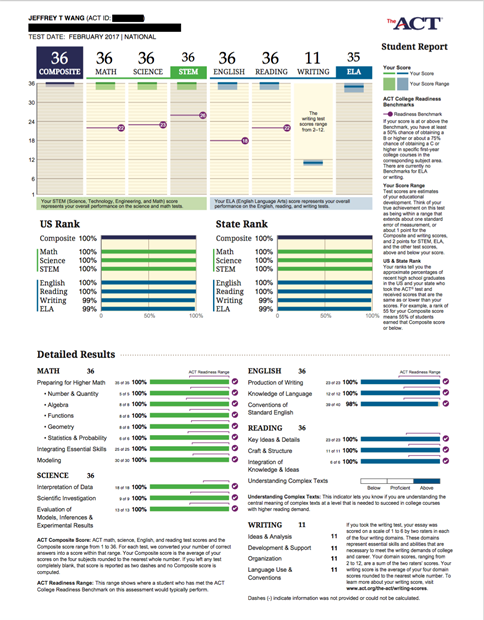 Sınava Hazırlık
Ücretli veya ücretsiz önerilen sınav materyalleri için 
http://www.actstudent.org/testprep/

Kompozisyon yeteneğini geliştirmek isteyen adaylar için 
http://www.actstudent.org/writing/sample/
http://www.actstudent.org/writing/build.html
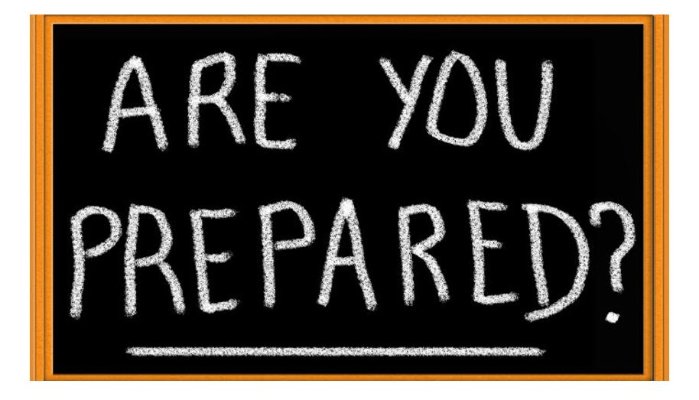